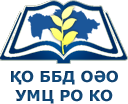 «ҚАРЖЫ ӘЛЕМІ» қаржылық сауаттылық апталығы27 ақпан-3 наурыз 2023 жыл
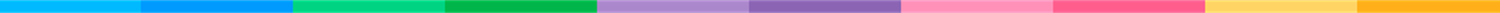 Мақсаты: Құндылыққа негізделген білім беру арқылы оқушылардың қаржылық сауаттылығы және кәсіпкерлік ойлауын дамыту.
ҚАРАҒАНДЫ, 2023
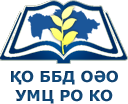 «ҚАРЖЫ ӘЛЕМІ» қаржылық сауаттылық апталығы
Мақсаты: Құндылыққа негізделген білім беру арқылы оқушылардың қаржылық сауаттылығы және кәсіпкерлік ойлауын дамыту.
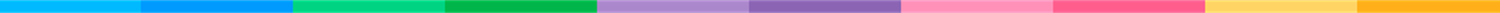 Міндеттері:
- оқушылардың қаржы туралы, және олардың адам мен қоғам өміріндегі рөлі туралы білімдерін кеңейту;
- ақша мен қаржыға ұқыпты қарауға тәрбиелеу;
- қоғамның қаржылық қатынастары мен қаржы институттары туралы түсінік беру;
- оқушылардың ақшамен жұмыс істей білуін қалыптастыру, кірістер мен шығыстардың есебін жүргізу, жеке қаржылық жоспар құру;
- экономика және кәсіпкерлік саласындағы проблемалар мен болып жатқан өзгерістерді талдауға мүмкіндік беретін функционалдық экономикалық сауаттылықты қалыптастыру;
- өз ісін құру технологиясын игеру, бизнестің ең тиімді салаларын анықтау, кәсіпкерлік қызметті жоспарлау және бизнес-жоспар құру.
І күн - 27 ақпан 2023ж. 
ҚАРЖЫЛЫҚ САУАТТЫЛЫҚ АПТАЛЫҒЫНЫҢ АШЫЛУЫ
ІІ күн – 28 ақпан 2023ж. 
ОЛИМПИАДАЛАР БАЙҚАУЛАР, КЕЗДЕСУЛЕР, САЯХАТТАР
III күн - 1 наурыз 2023ж. 
ӘҢГІМЕЛЕСУ, ТАЛҚЫЛАУ, ФИЛЬМДЕР КӨРУ
IV күн – 2 наурыз 2023ж. 
ТАНЫМДЫҚ, ІСКЕРЛІК ЖӘНЕ КВЕСТ ОЙЫНДАРЫ
V күн - 3 наурыз 2023ж. 
Аптаның жабылуы. СУРЕТТЕР КӨРМЕСІ, БАЙҚАУЛАРДЫ МАРАПАТТАУ, ОЛИМПИАДА НӘТИЖЕЛЕРІ, КОНФЕРЕНЦИЯ